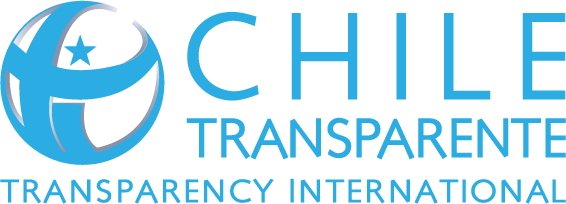 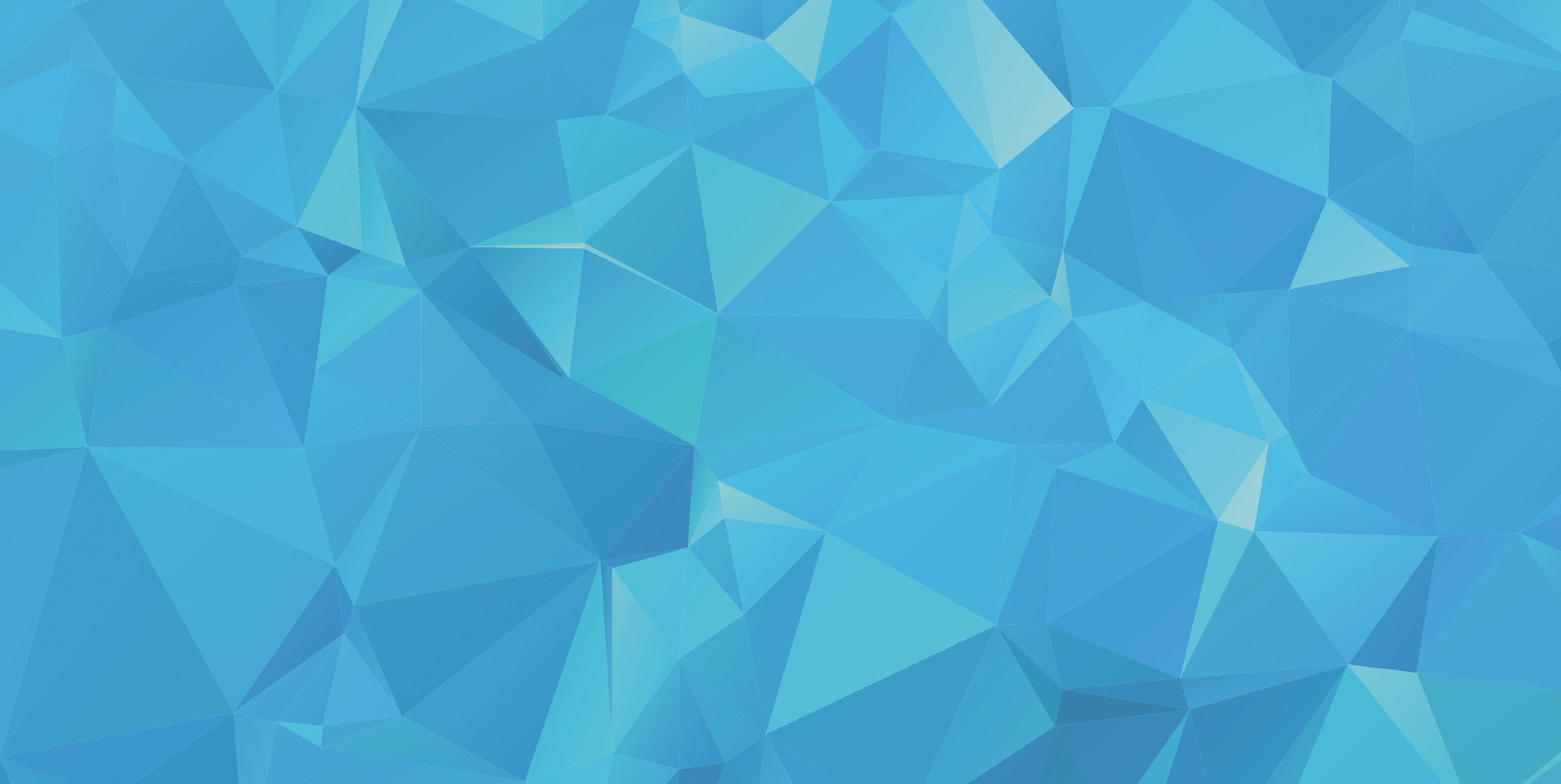 UN OBJETIVO Y MUCHOS CAMINOS
Paz, justicia e instituciones solidas
OCTUBRE| 2017
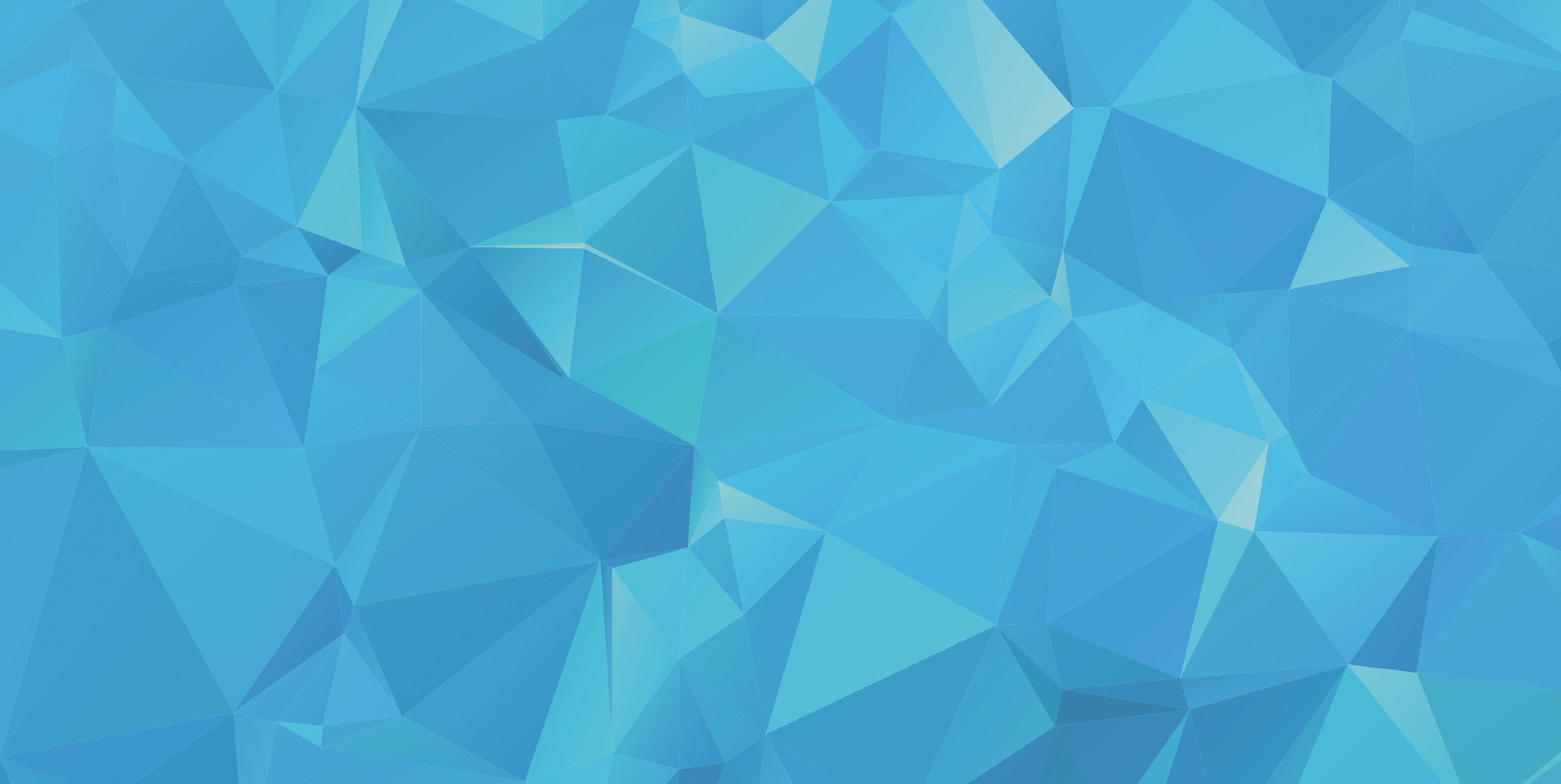 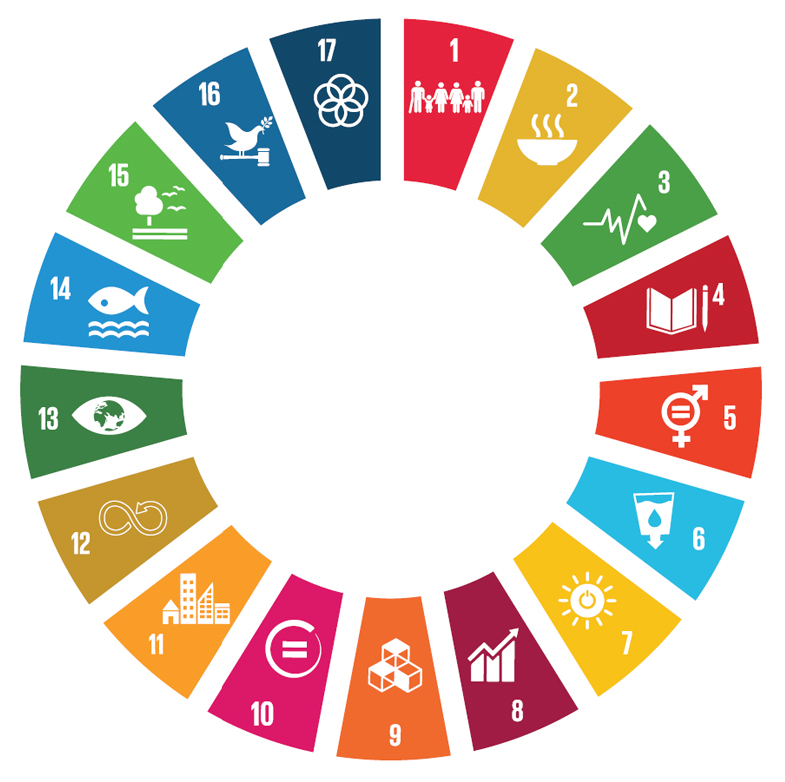 METAS CLARAS

PERO SIN CAMINOS DEFINIDOS
17 OBJETIVOS
¿CÓMO CONSTRUIMOS SOLUCIONES INTEGRALES?
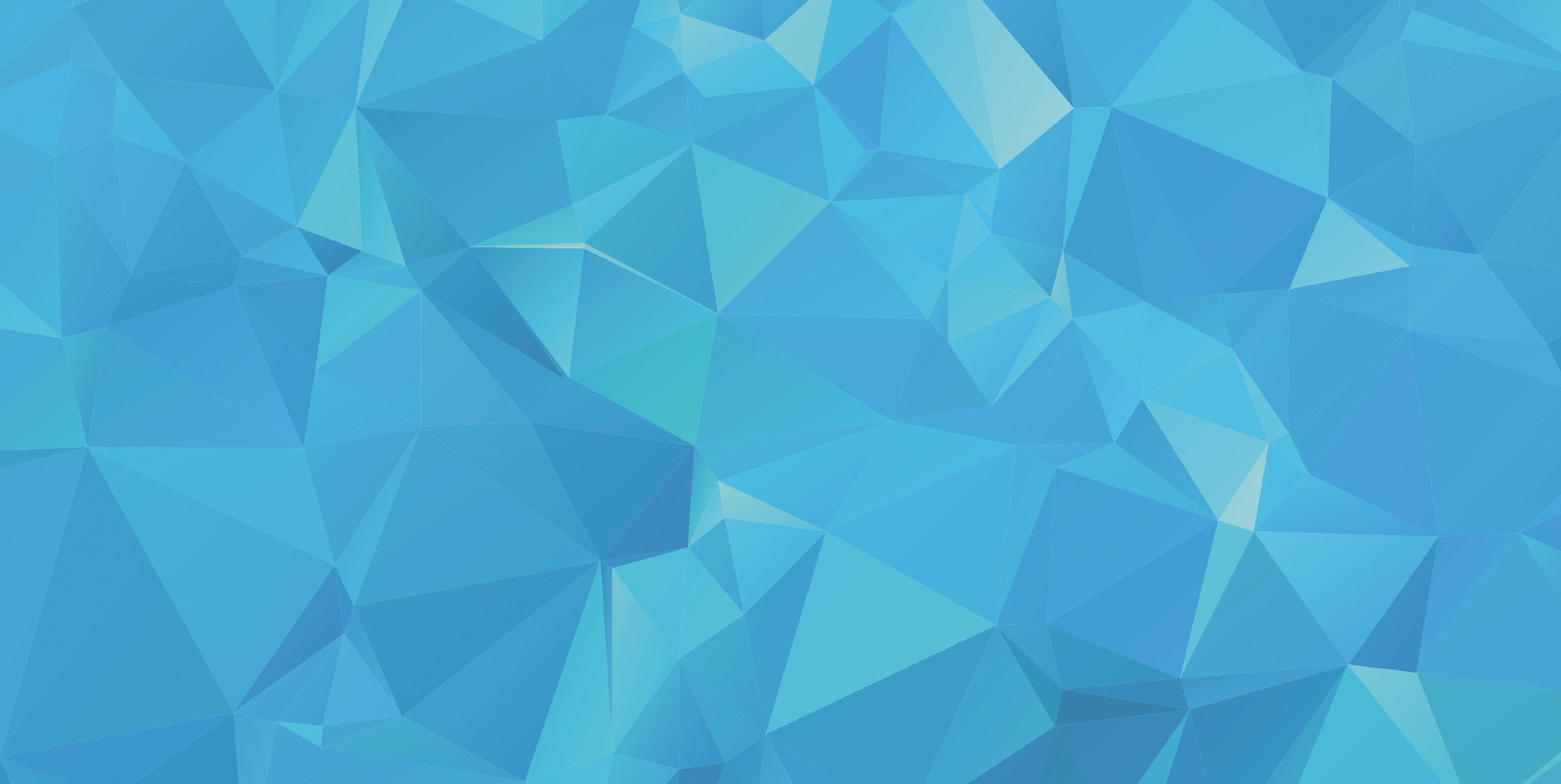 DEBATE AMPLIO
Público / Privado / Sociedad civil / Academia
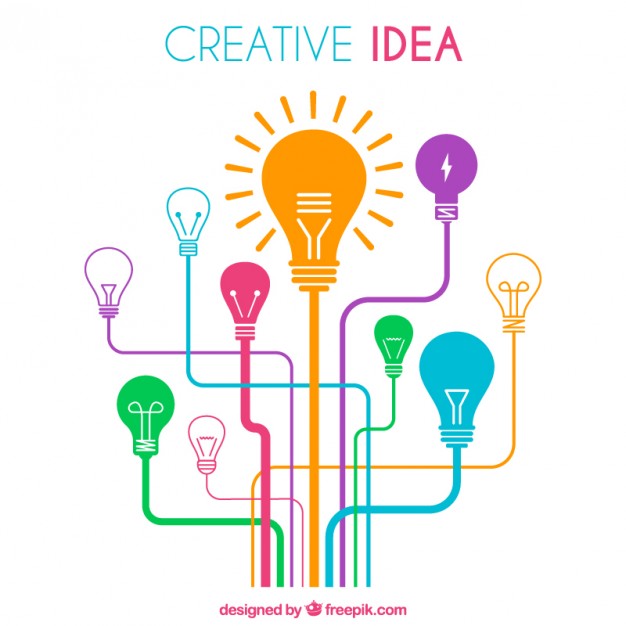 PARTICIPACIÓN SIN EXCLUSIÓN
ESTUDIOS E INDICADORES
IDEAS INNOVADORAS
DISTINTAS VISIONES
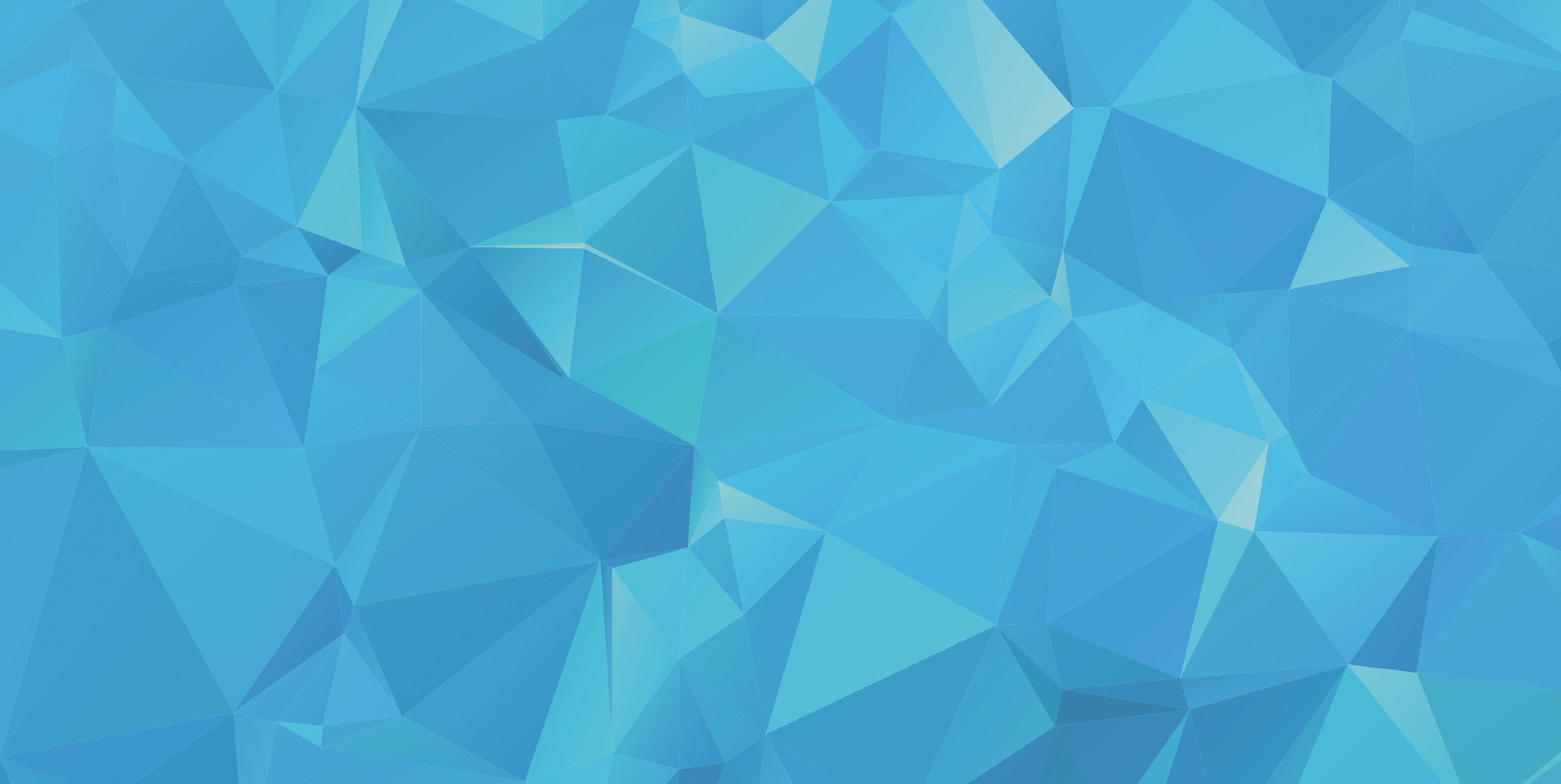 DEFINIENDO EL PROBLEMA
CONSTRUYENDO UN CAMINO
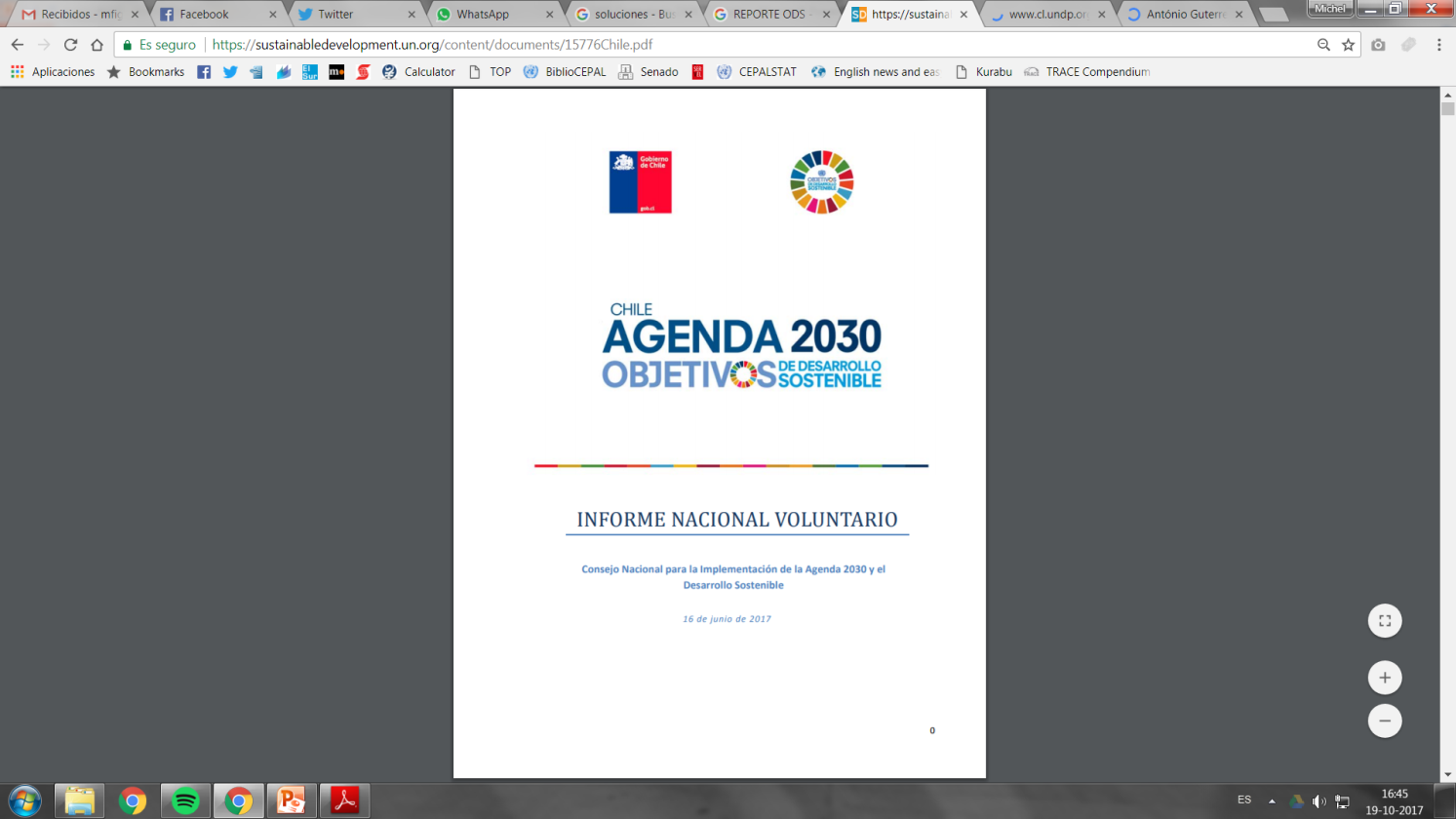 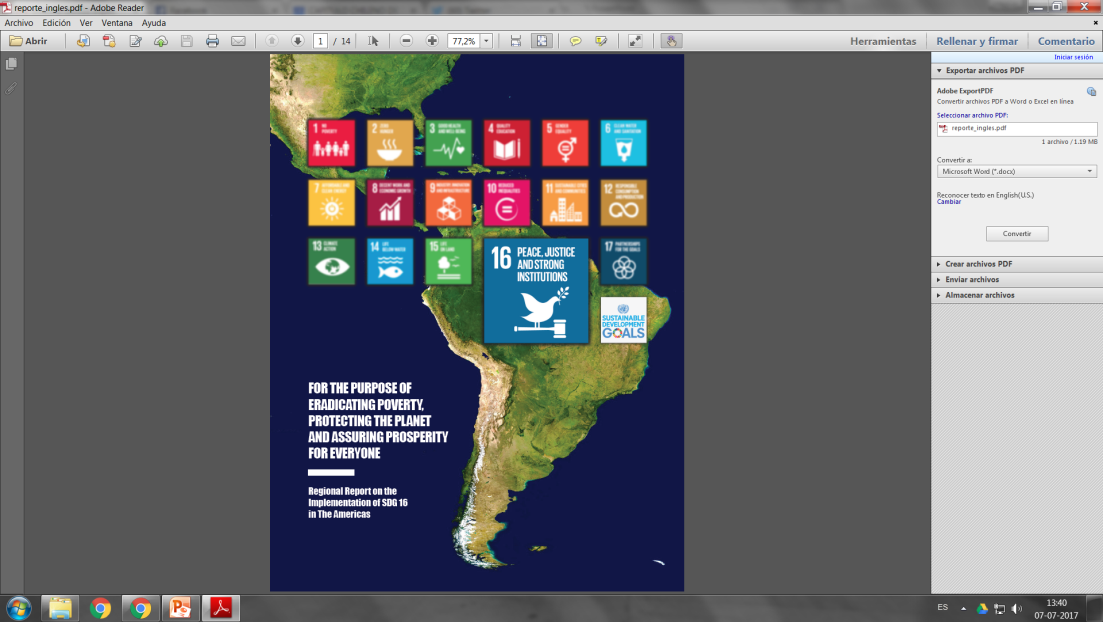 REPORTE GOBIERNO
REPORTE SOCIEDAD CIVIL
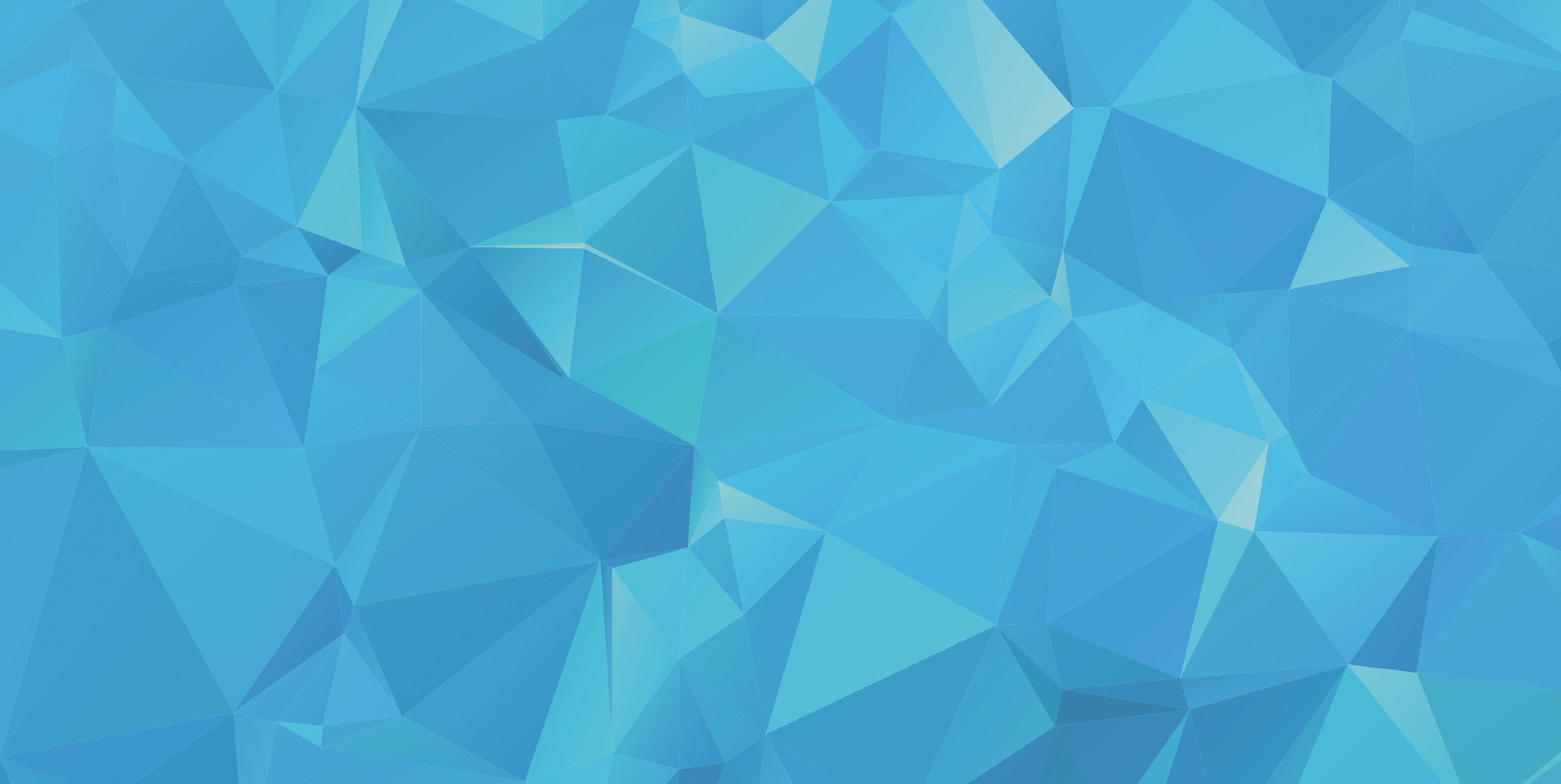 DEFINIENDO EL PROBLEMA
CONSTRUYENDO UN CAMINO
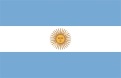 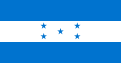 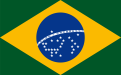 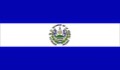 REPORTES NACIONALES
DISEÑO METODOLOGÍA
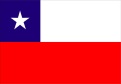 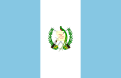 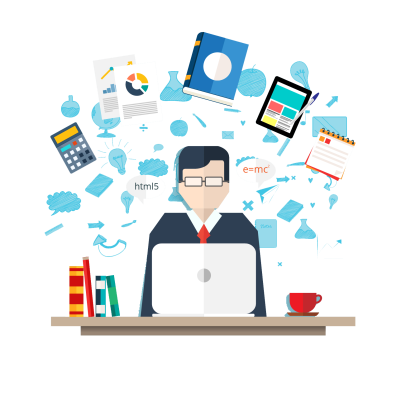 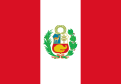 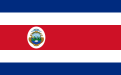 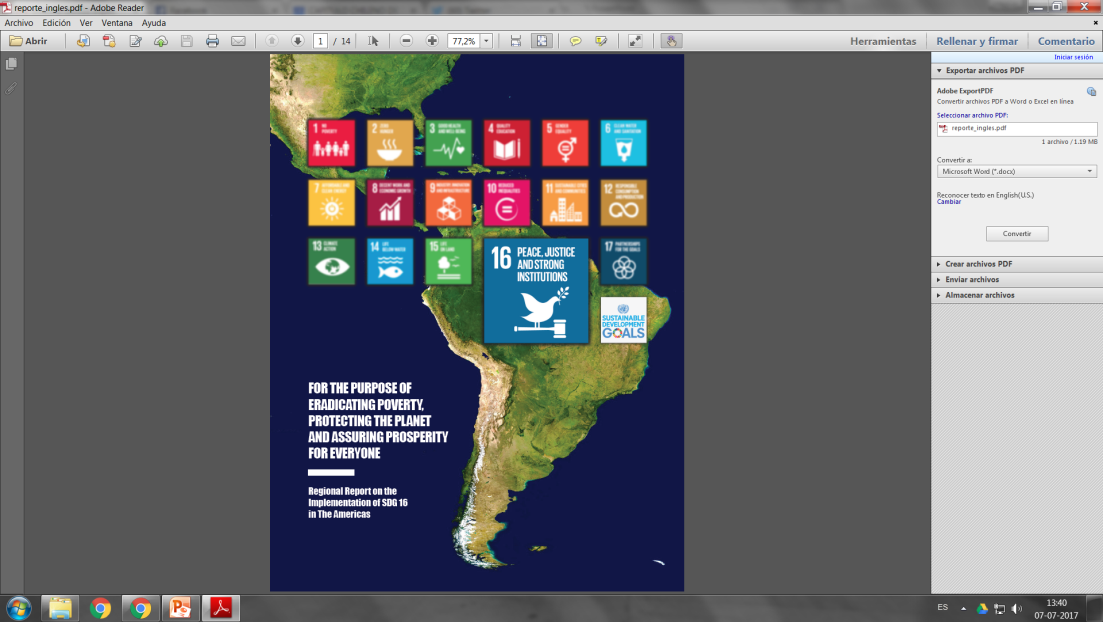 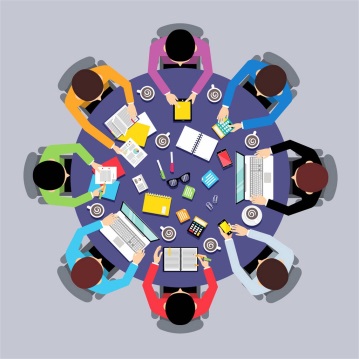 TALLER REGIONAL
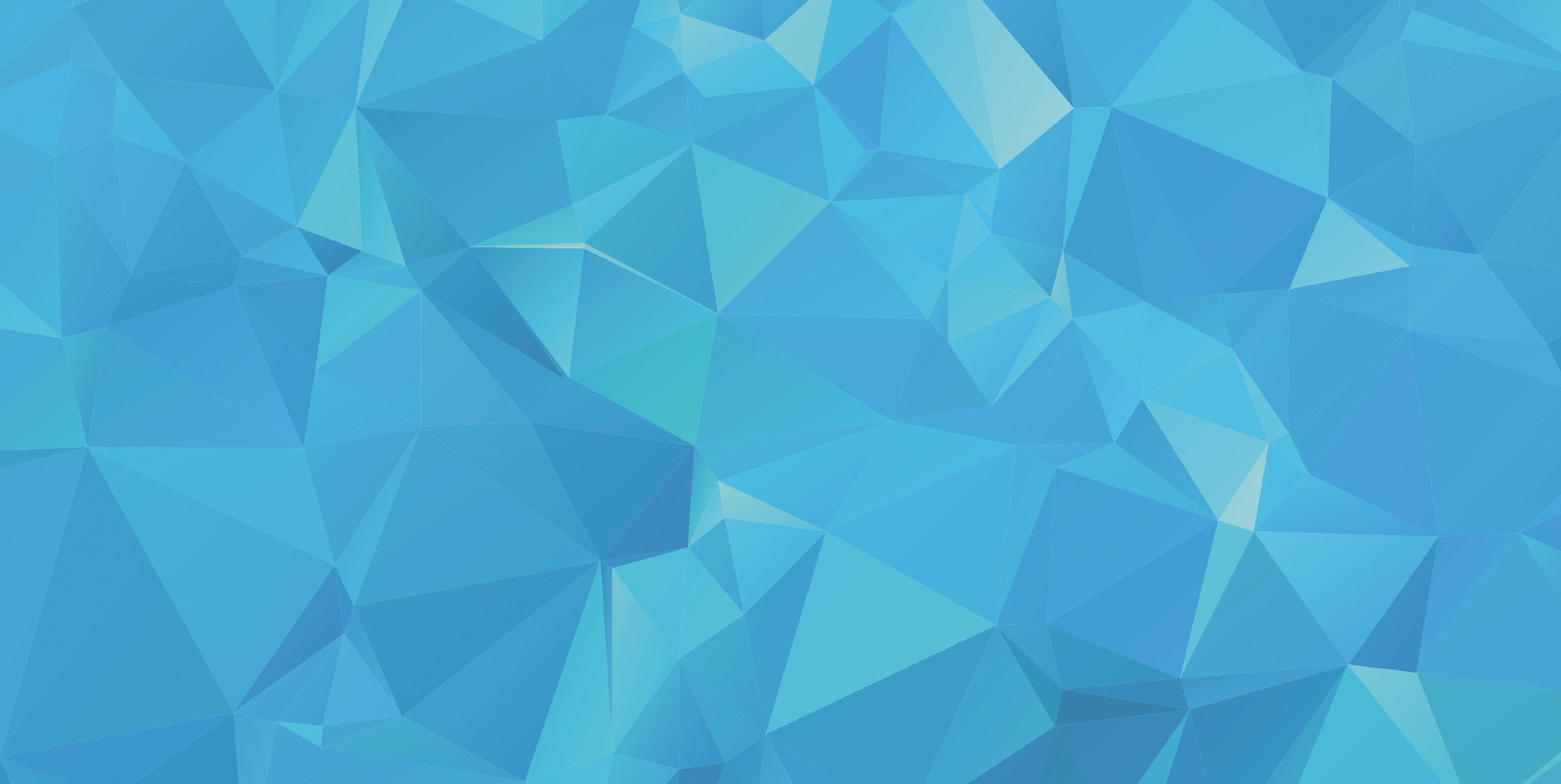 DEFINIENDO EL PROBLEMA
METODOLOGÍA
Cada área temática fue evaluada de acuerdo con tres elementos:
1
Marco legal e institucional de cada país.
2
Se consideraron los datos relevantes para los países e índices evaluados producidos por la sociedad civil y las organizaciones internacionales..
3
Los investigadores llevaron a cabo una evaluación cualitativa de los esfuerzos de facto de cada país para luchar contra la corrupción.
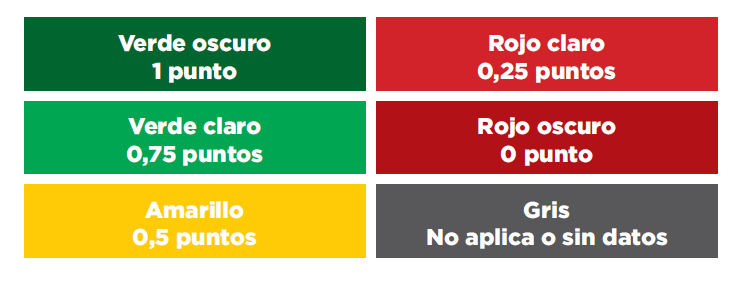 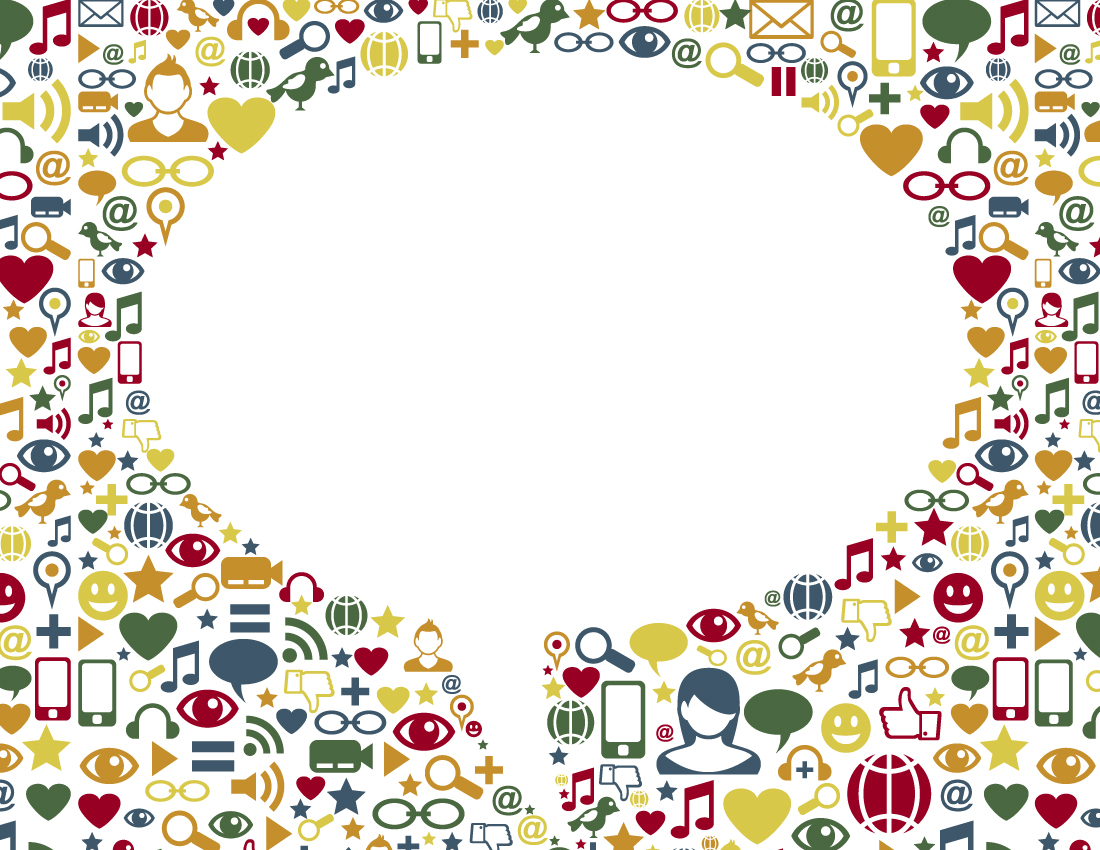 ¿CÓMO ESTA CHILE EN EL ODS 16?
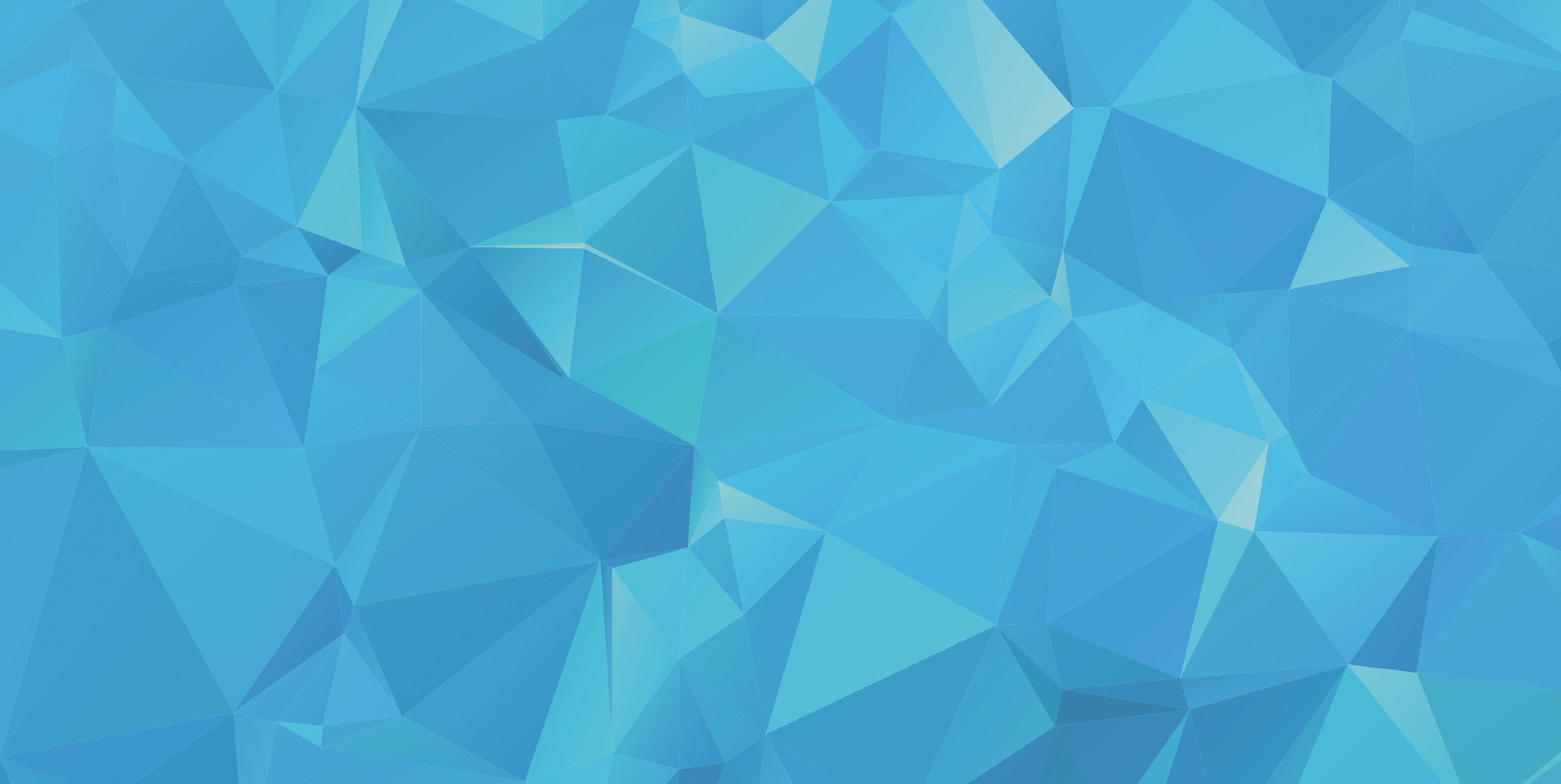 CHILE FRENTE AL ODS16
Acceso a la información
Beneficiario final
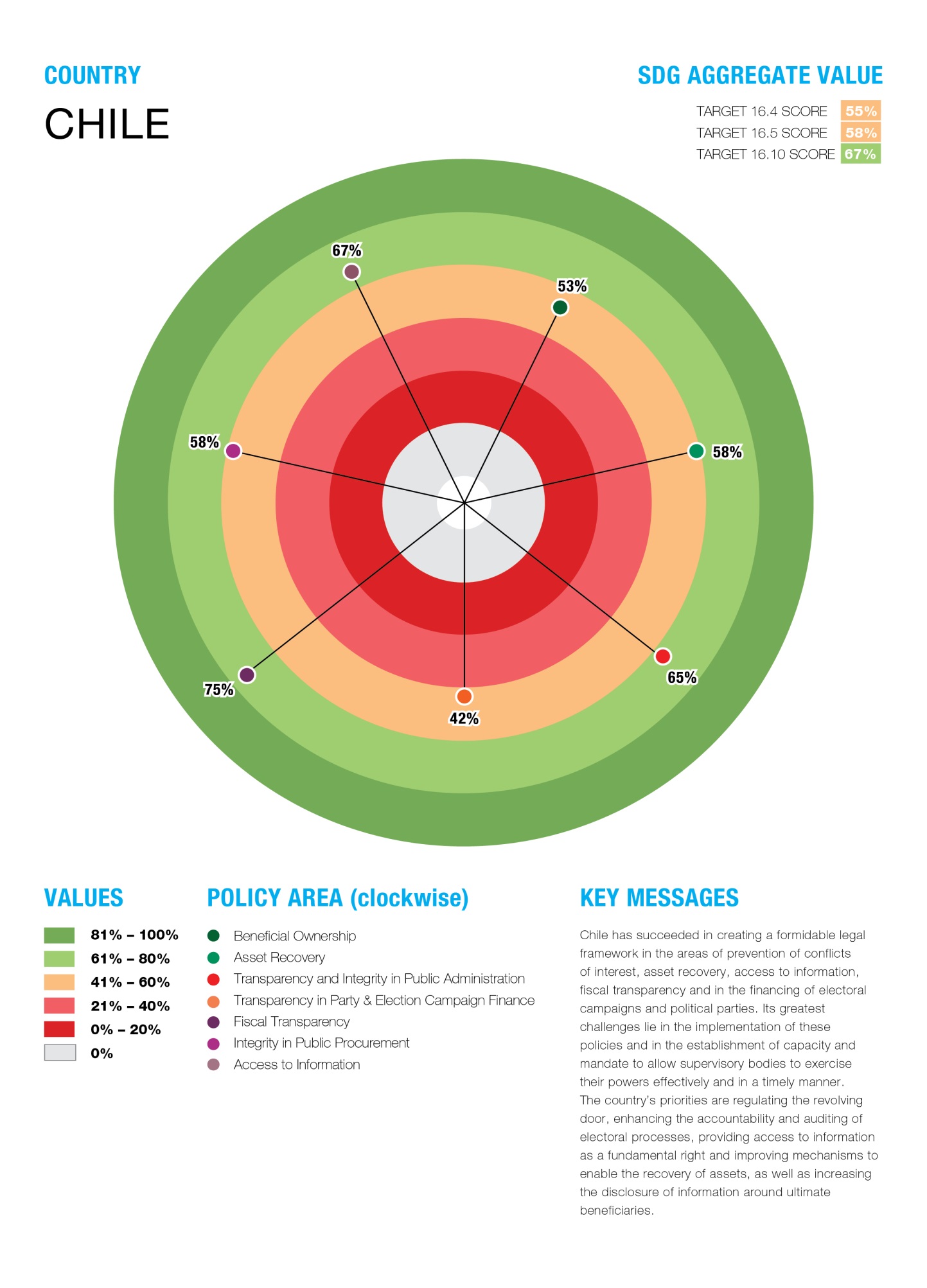 Integridad en compras públicas
Recuperación de activos
Transparencia e integridad Adm. Pública
Transparencia fiscal
Transparencia en partidos y campañas políticas
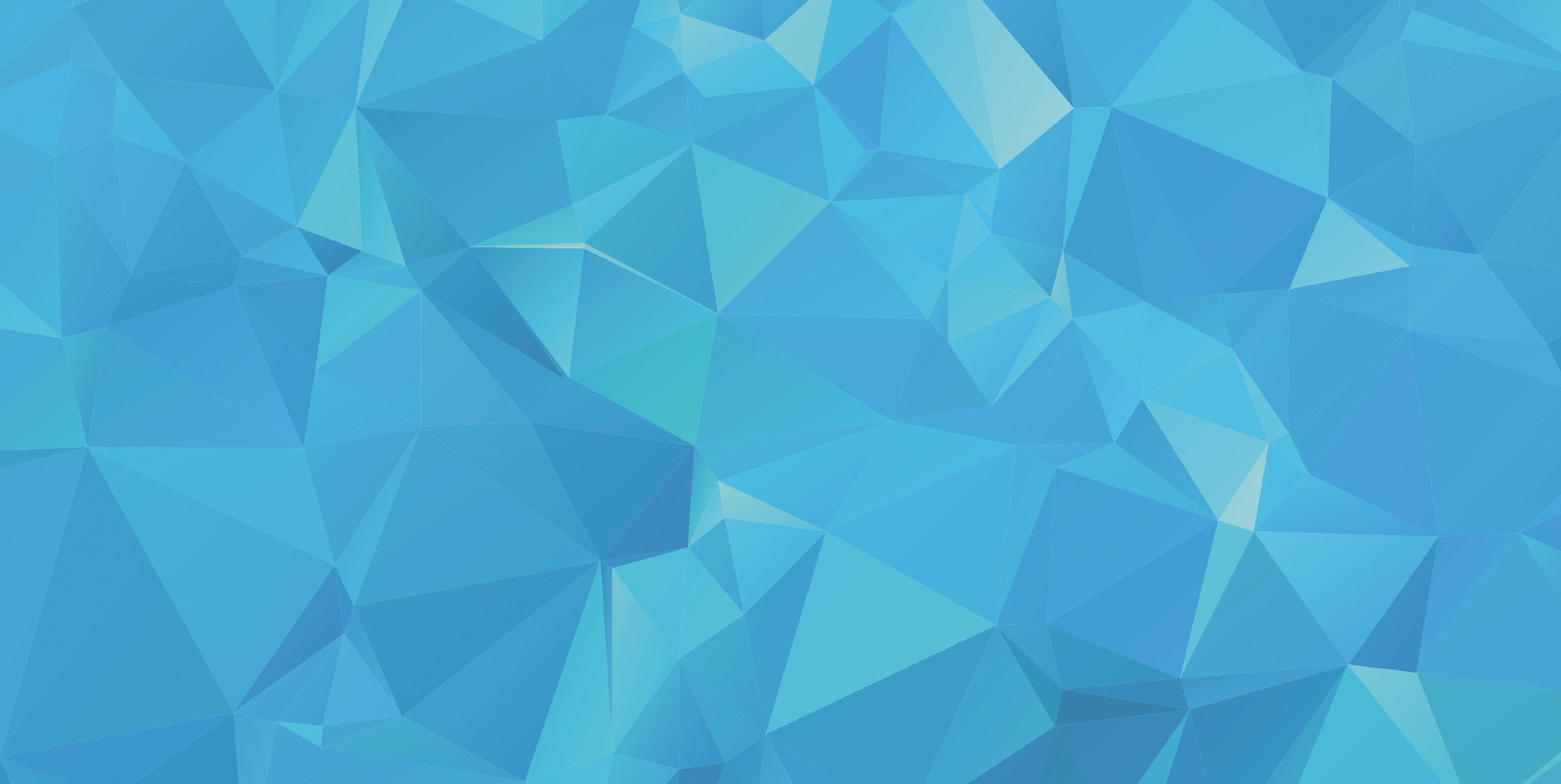 DEFINIENDO EL PROBLEMA
LAS BRECHAS QUE SE MANTIENEN
TRANSPARENCIA DEL BENEFICIARIO FINAL
Establecer una regulación con rango de ley.

Fortalecer las competencias de los organismos  para identificar los beneficiarios finales y recabar información adicional.

Transparentar información al ciudadano y contar con registros abiertos.

Crear un registro centralizado y abierto sobre fideicomisos.
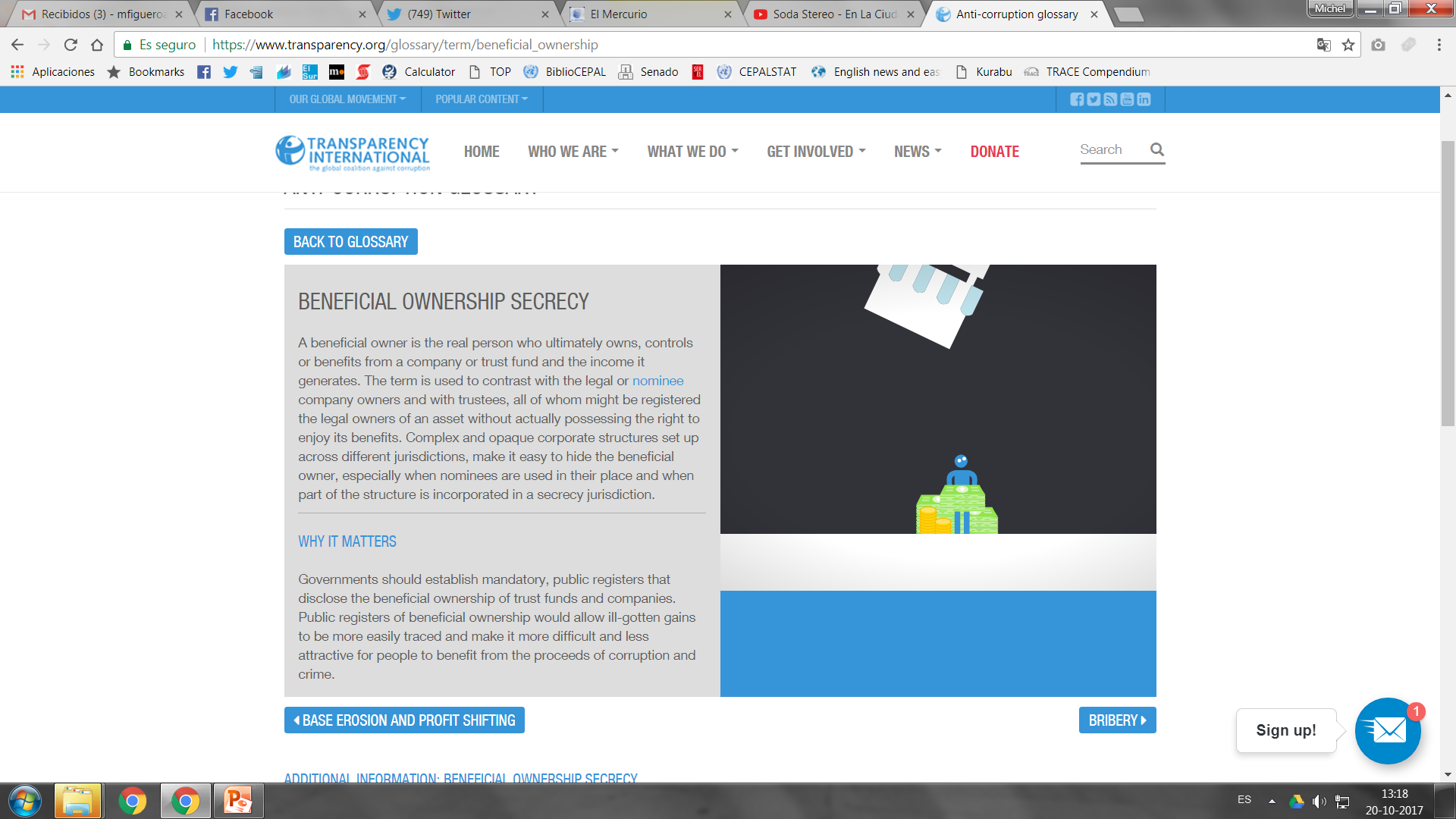 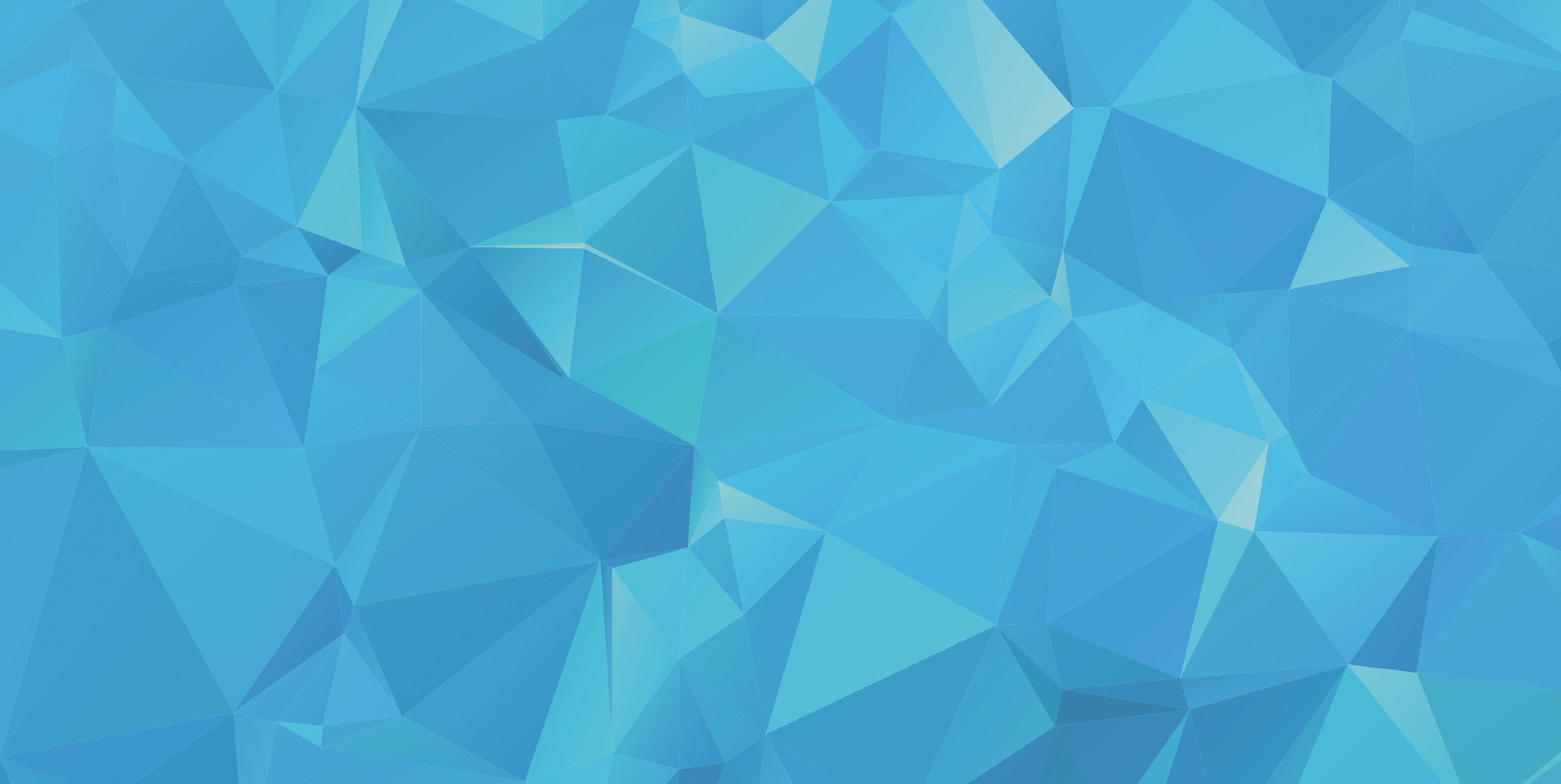 DEFINIENDO EL PROBLEMA
LAS BRECHAS QUE SE MANTIENEN
RECUPERACIÓN DE ACTIVOS
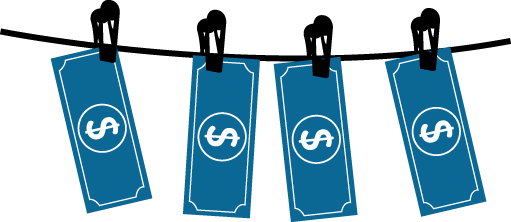 Fortalecer los mecanismos legales de recuperación de activos a casos vinculados a corrupción. 

Ampliar las facultades de las unidades persecutoras y unidades especializadas.
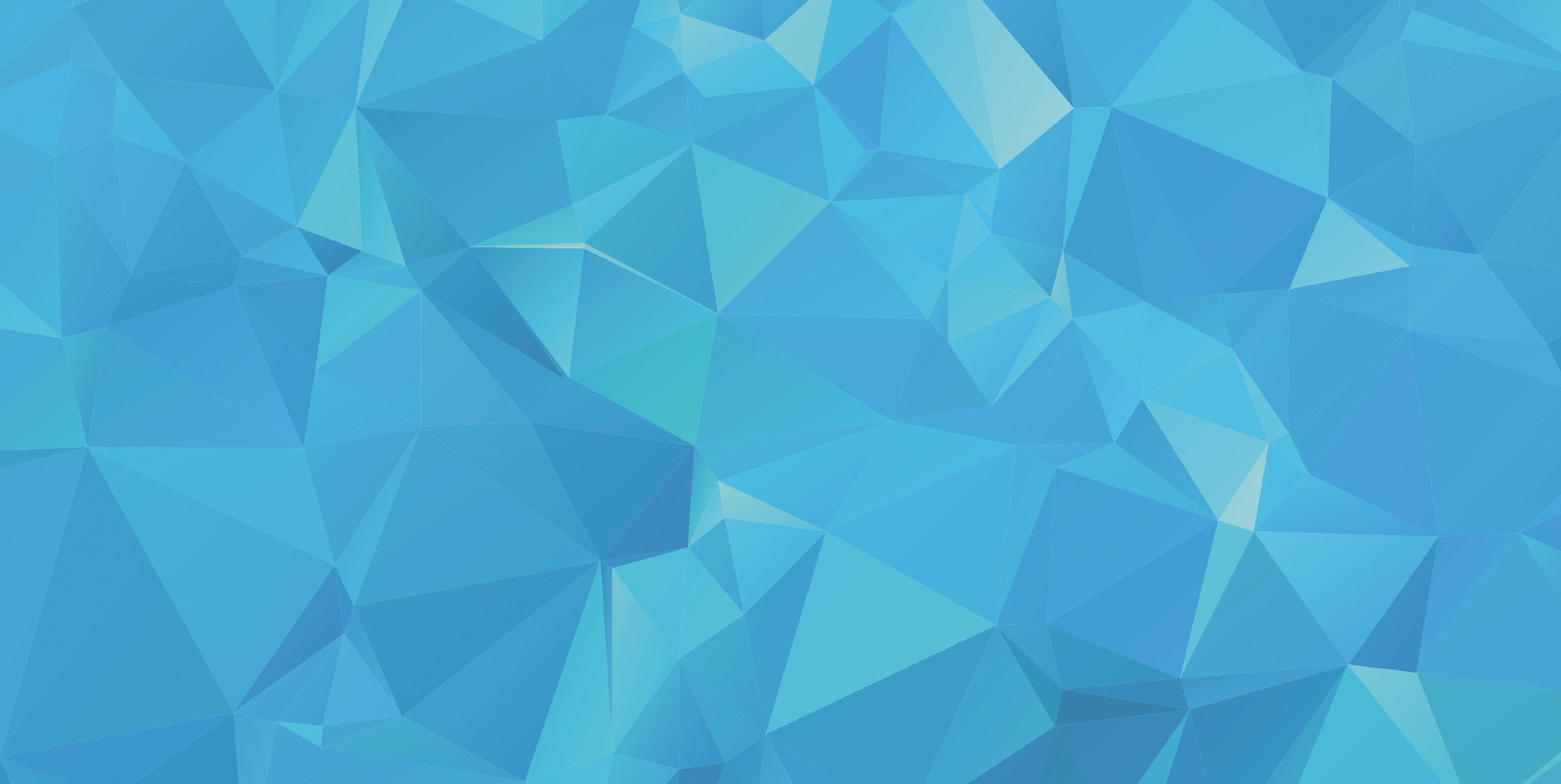 DEFINIENDO EL PROBLEMA
LAS BRECHAS QUE SE MANTIENEN
TRANSPARENCIA E INTEGRIDAD EN LA ADMINISTRACIÓN PÚBLICA
Crear una regulación específica sobre paso de personal del sector público al privado y viceversa (puerta giratoria) que considere a todos los poderes del Estado.

Considerar un periodo de descongelamiento compensado para personal sujeto a las obligaciones de puerta giratoria.

Facilitar la forma en que se informa de la situación patrimonial (DIP) del personal del Estado obligado de tal forma que esta información sea útil a la ciudadanía y facilite el rol de co-fiscalizador.
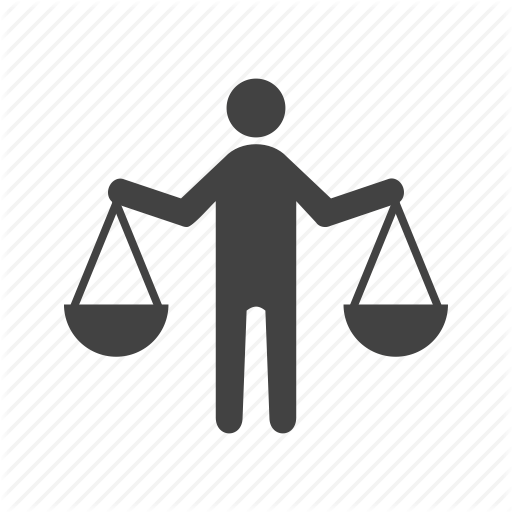 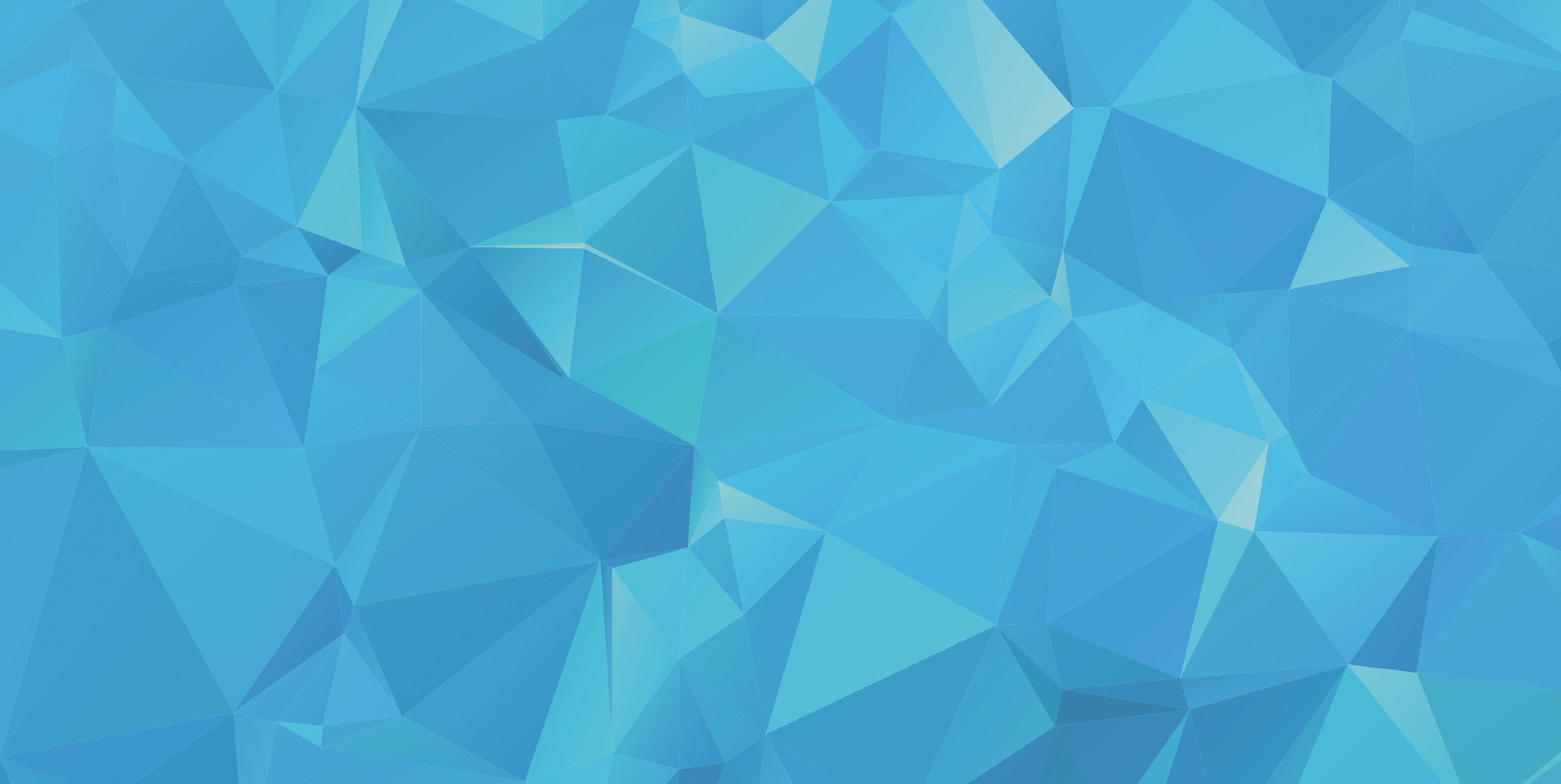 DEFINIENDO EL PROBLEMA
LAS BRECHAS QUE SE MANTIENEN
TRANSPARENCIA EN CAMPAÑAS ELECTORA ES Y PARTIDOS POLÍTICOS
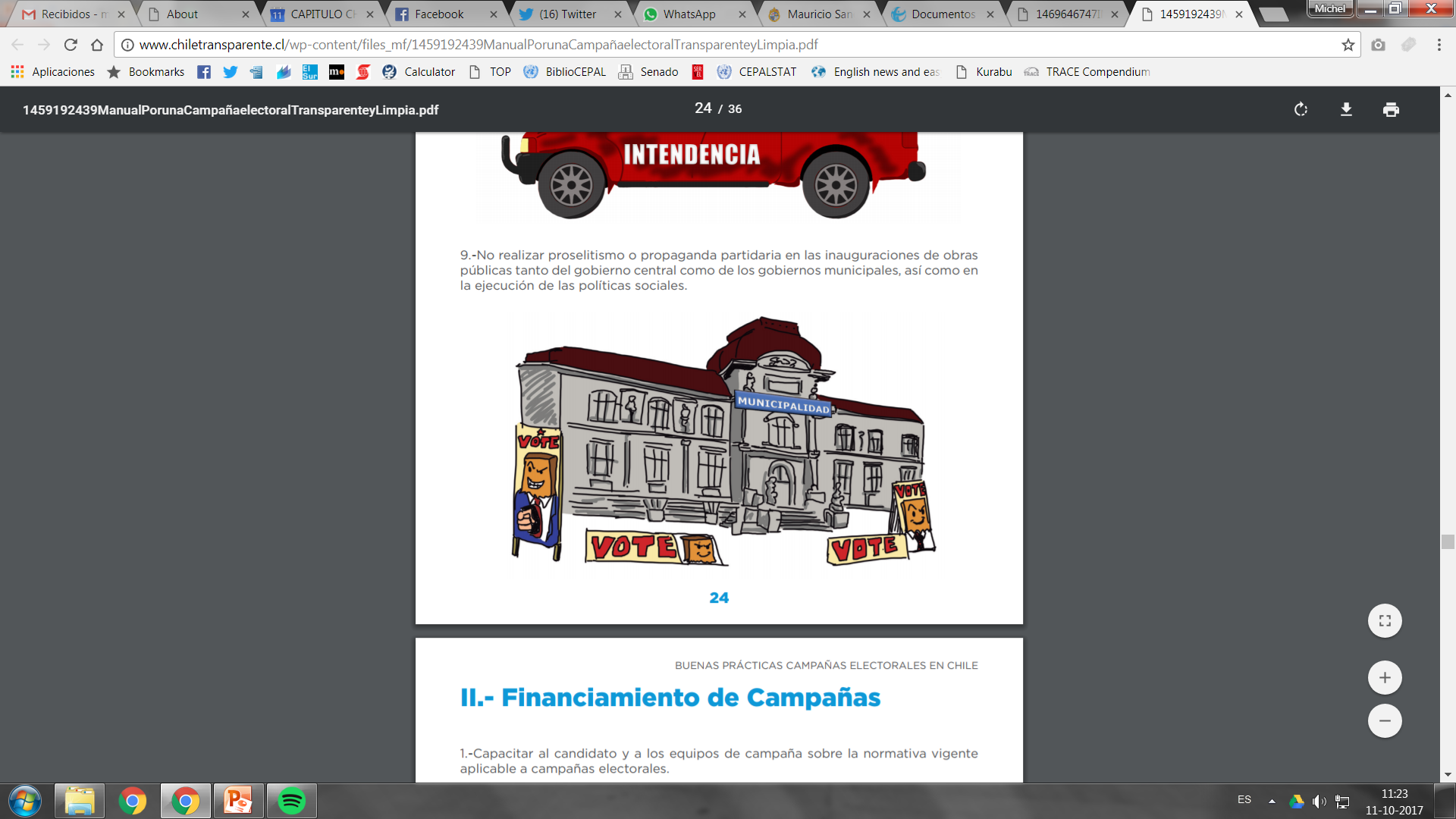 Avanzar en informar de forma disgregada las donaciones individuales a los partidos políticos.

Los gastos electorales se deben someter a escrutinio y revisión exhaustiva y pormenorizada por un órgano independiente y capacitado.
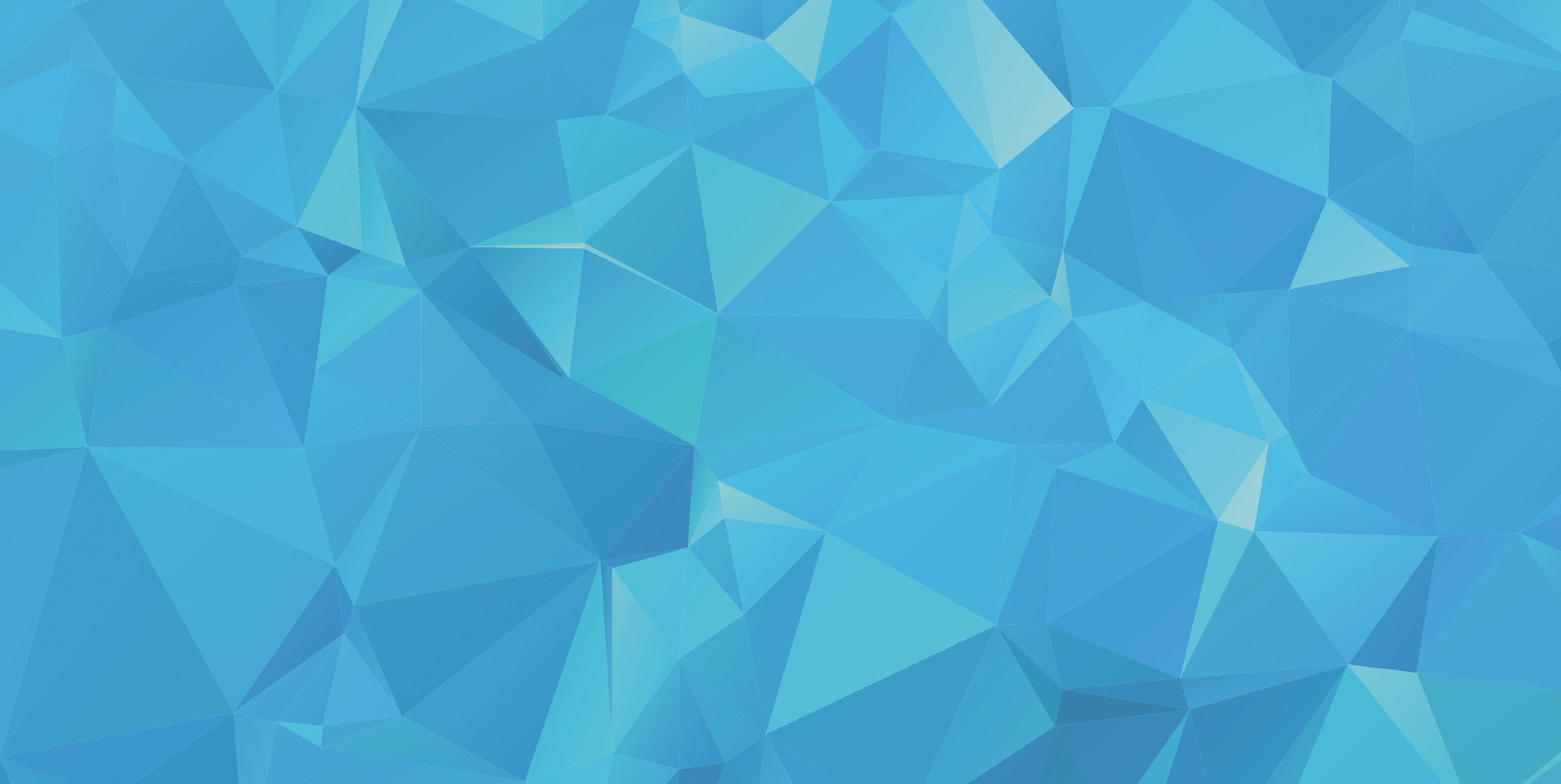 DEFINIENDO EL PROBLEMA
LAS BRECHAS QUE SE MANTIENEN
ACCESO A LA INFORMACIÓN
Es necesario proteger constitucionalmente el derecho de acceso a la información.

Avanzar hacia un sistema unificado de tutela del acceso a la información en todos los poderes del Estado.
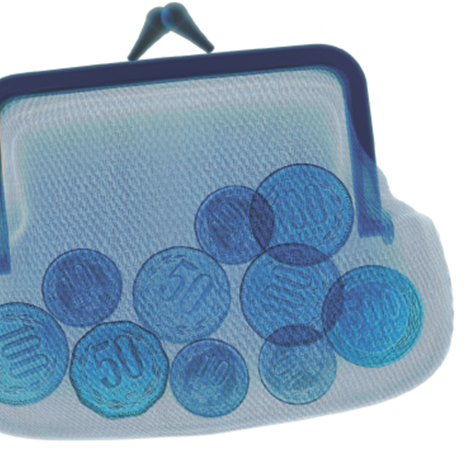 Disminuir los periodos de respuesta de las solicitudes de acceso a la información.

Establecer un régimen de transparencia focalizada en el presupuesto público.

Incentivar el uso de lenguaje claro y ciudadano en los pronunciamientos de la administración.
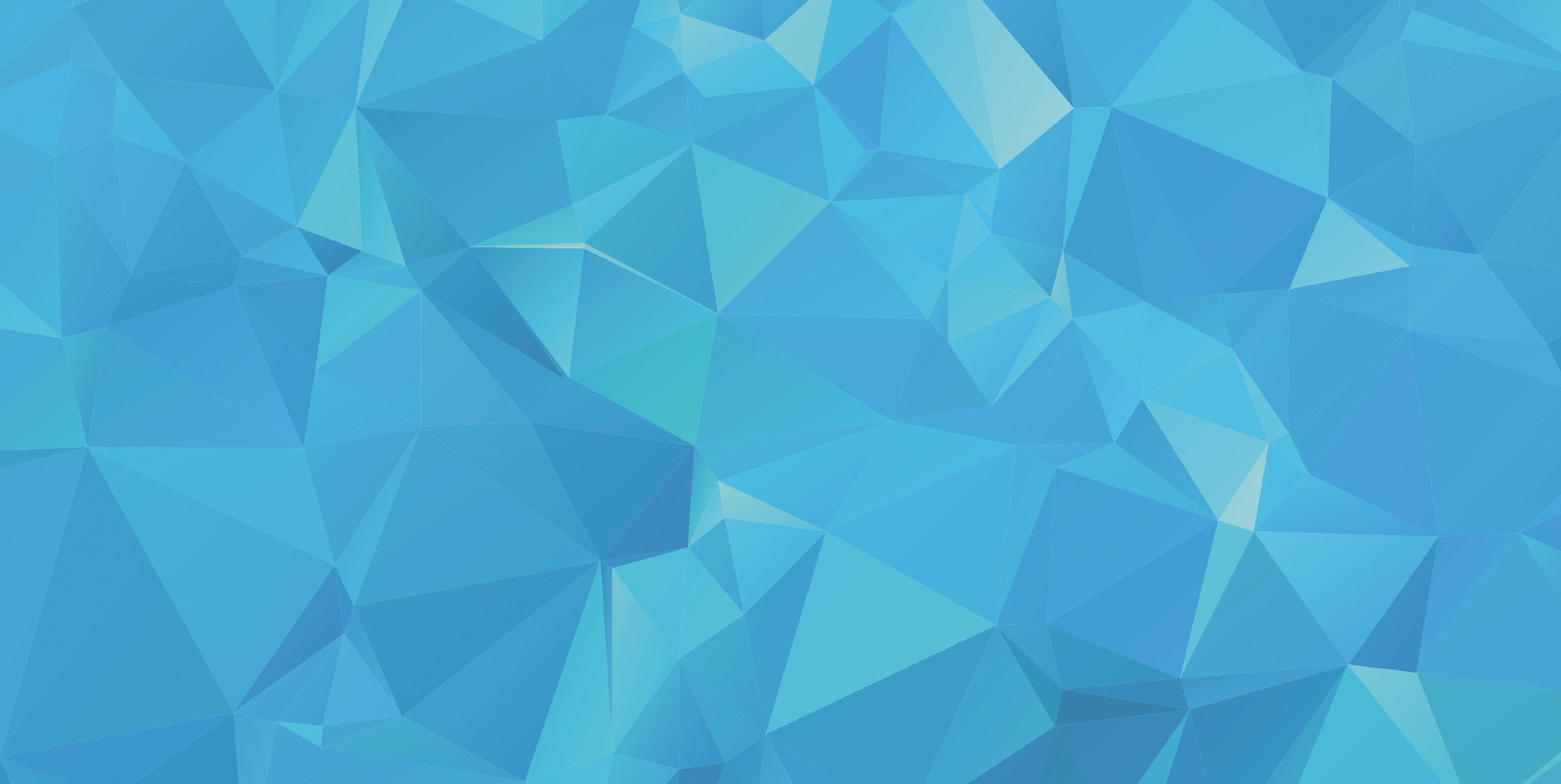 UN TRABAJO CONTINUO
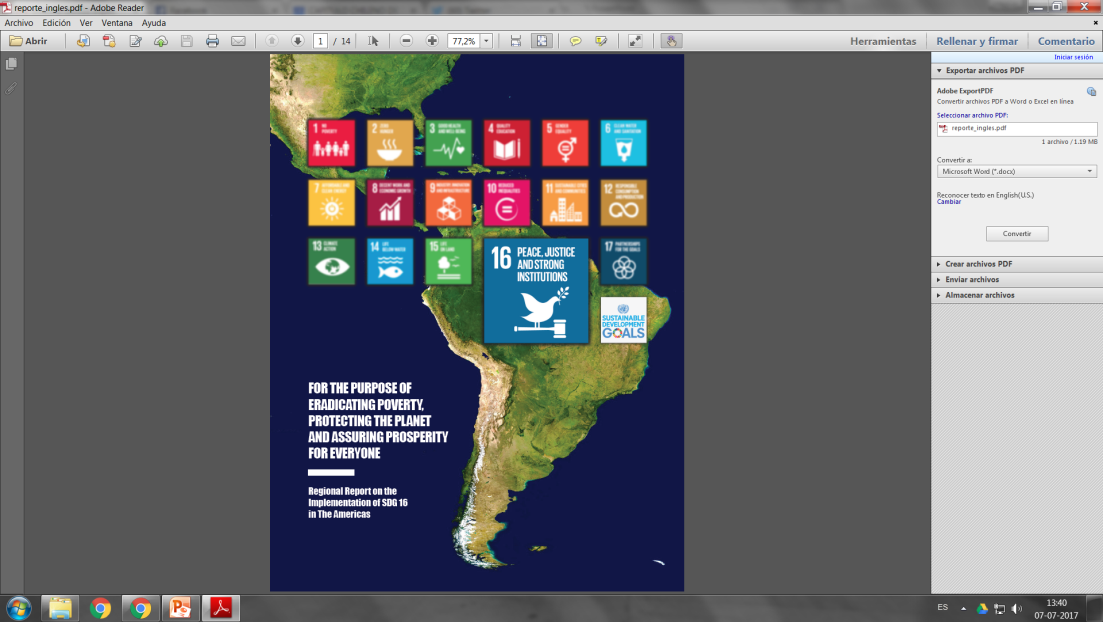 Ampliación de países evaluados en el reporte.

Elaboración de reportes nacionales.

Estrategia de incidencia a nivel regional.

Plataforma web que ayude a comprender los resultados y desafíos.
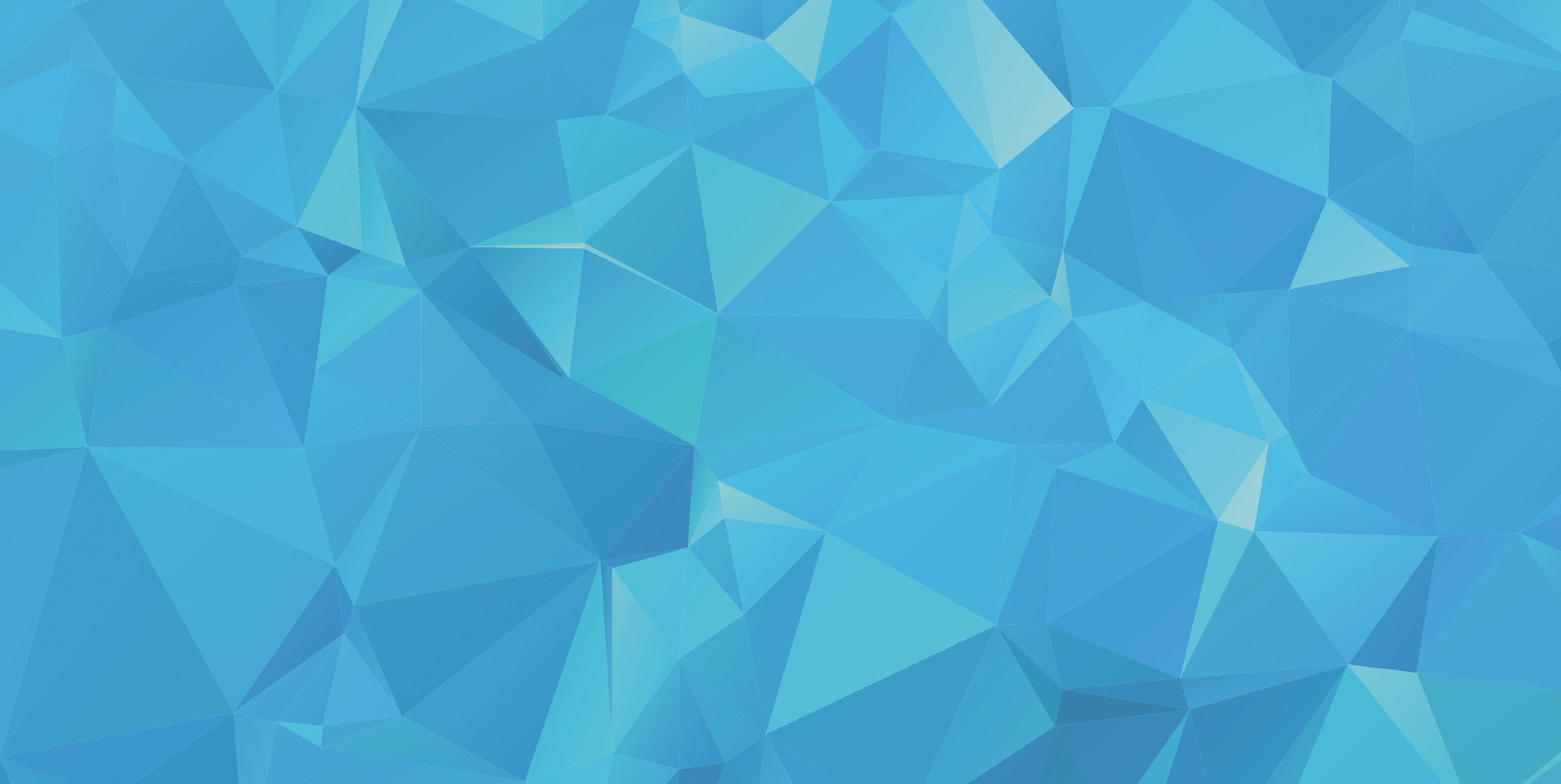 RECOMENDACIONES
1
2
3
4
5
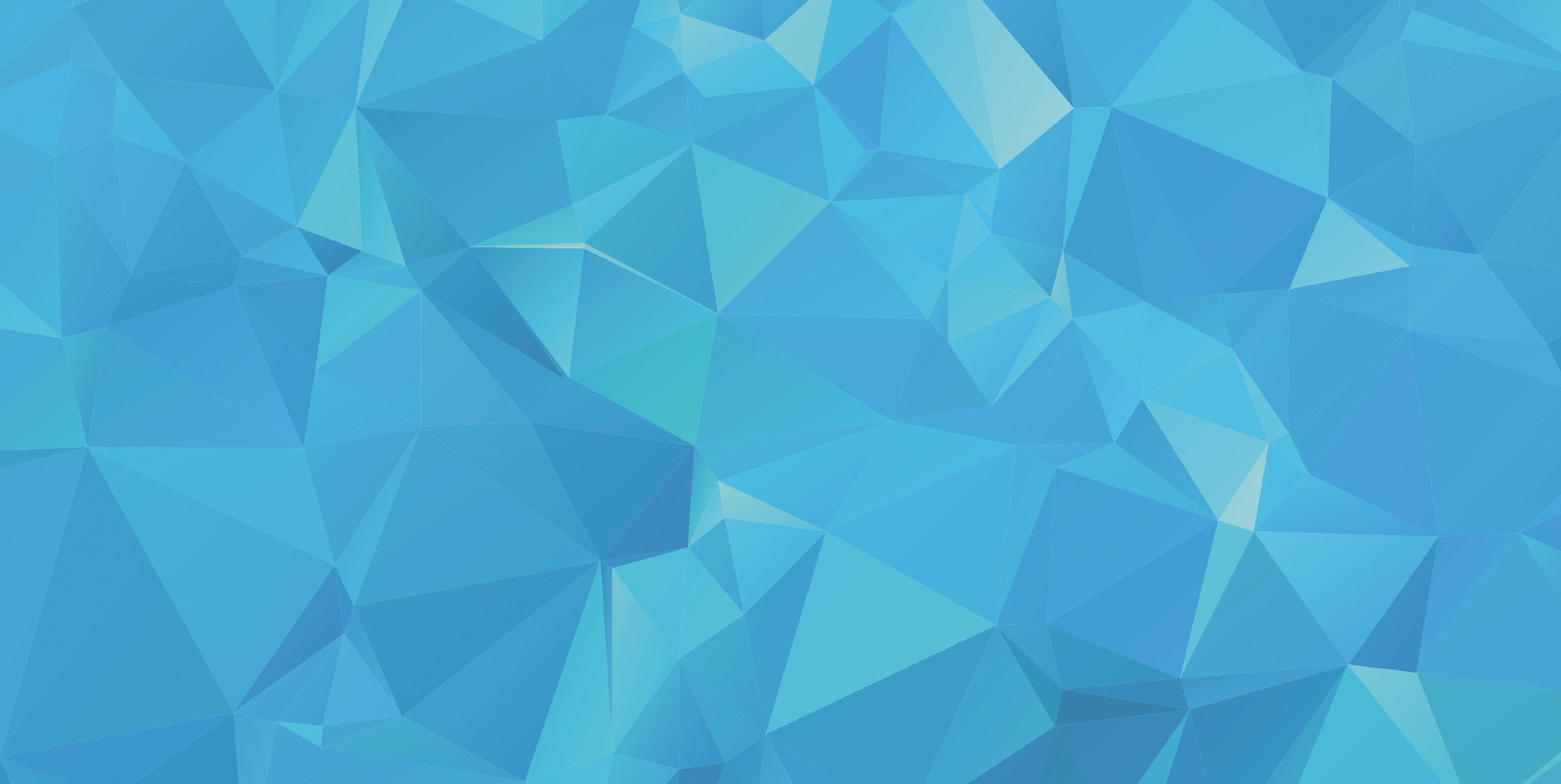 RECOMENDACIONES
6
7
8
9
10
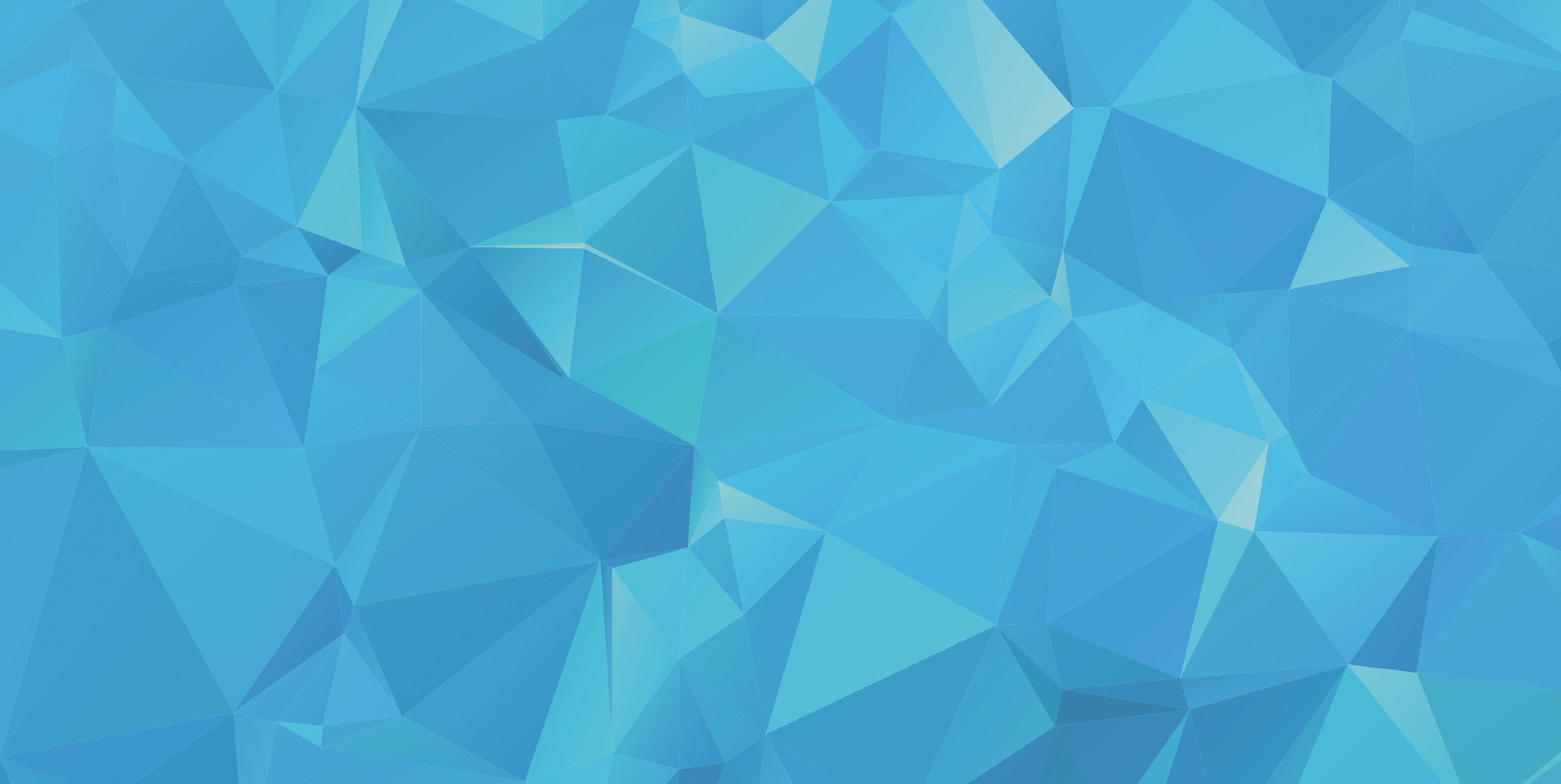 ¿CÓMO CONTINUAR?
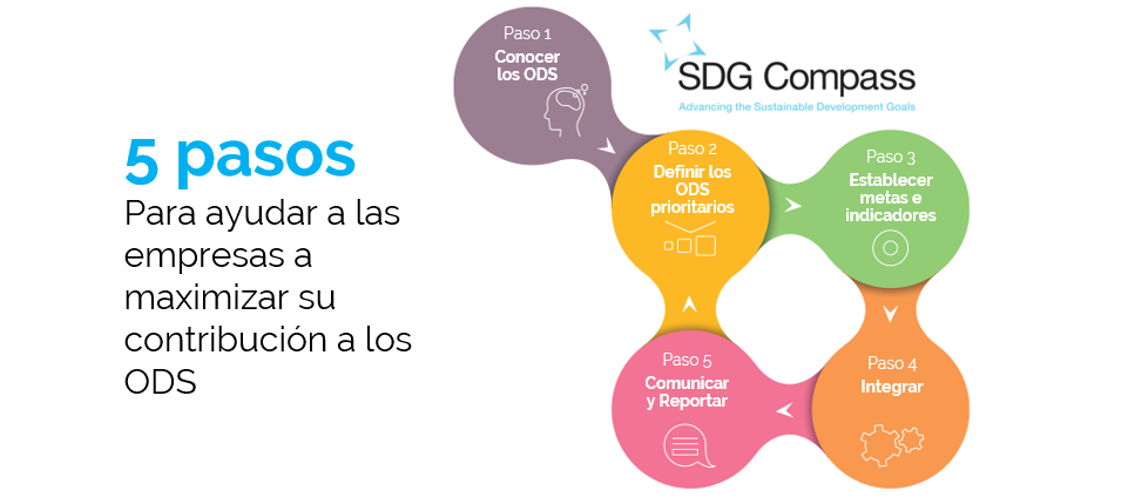 Fuente: Pacto Mundial.
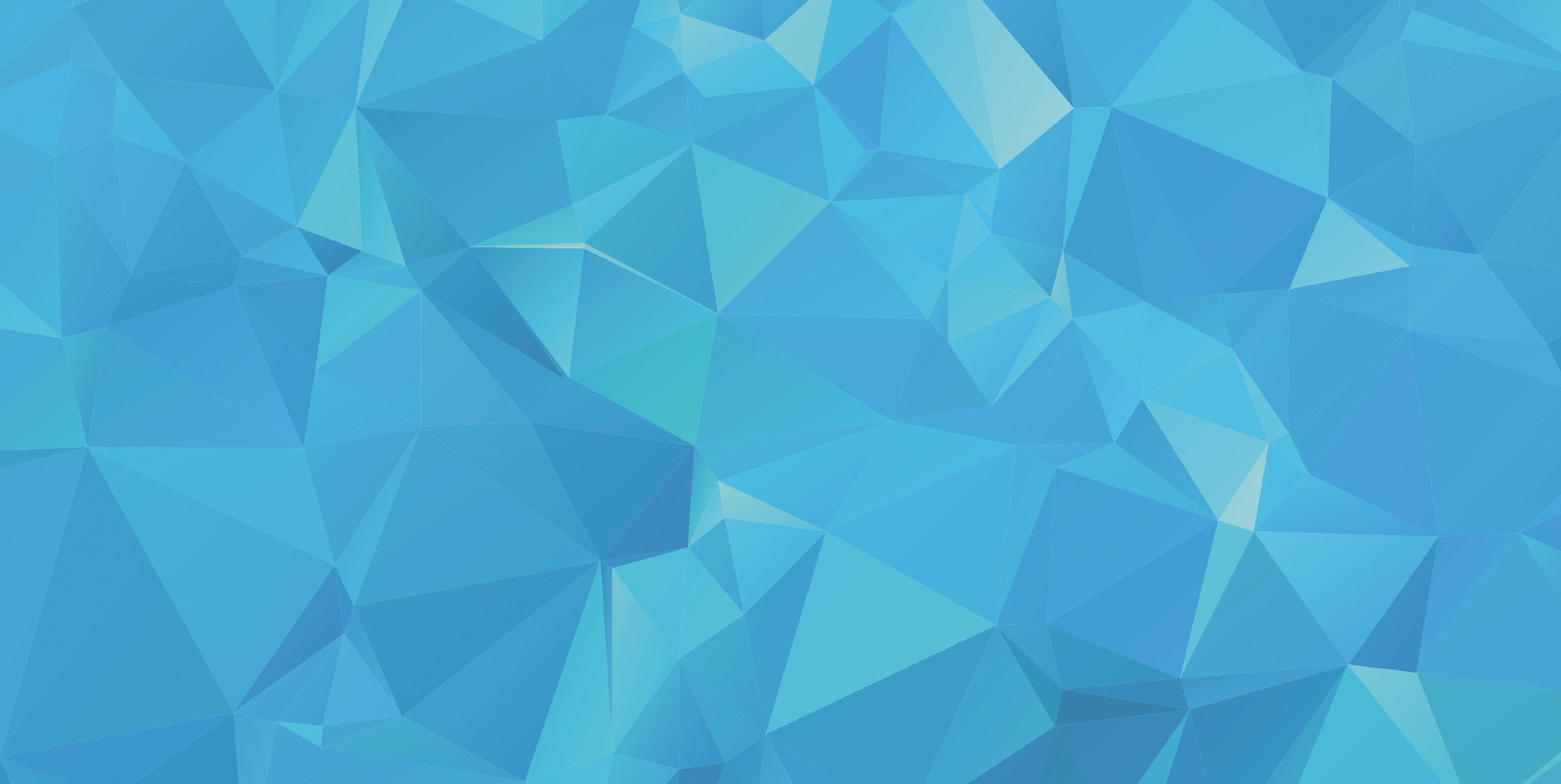 ¿CÓMO CONTINUAR?
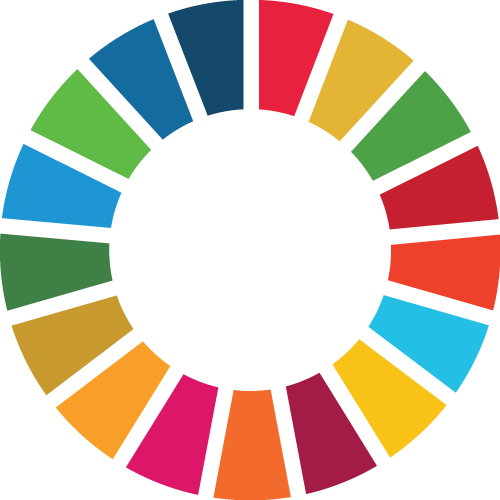 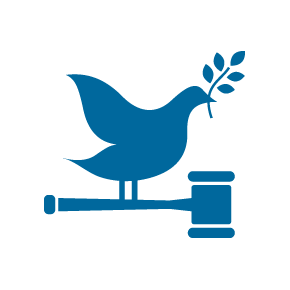 NO OLVIDAR EL OBJETIVO

Reportes nacionales que permitan difundir el diagnóstico y crear conciencia en todos los actores relevantes.

Generar alianzas que desarrollen ideas innovadores e integrales a los problemas de corrupción y transparencia.

Los corrupción siempre encuentra nuevas formas de sorprendernos y desafiarnos.
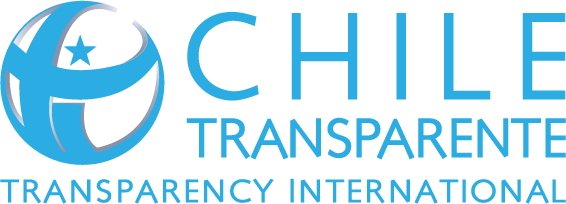 GRACIAS
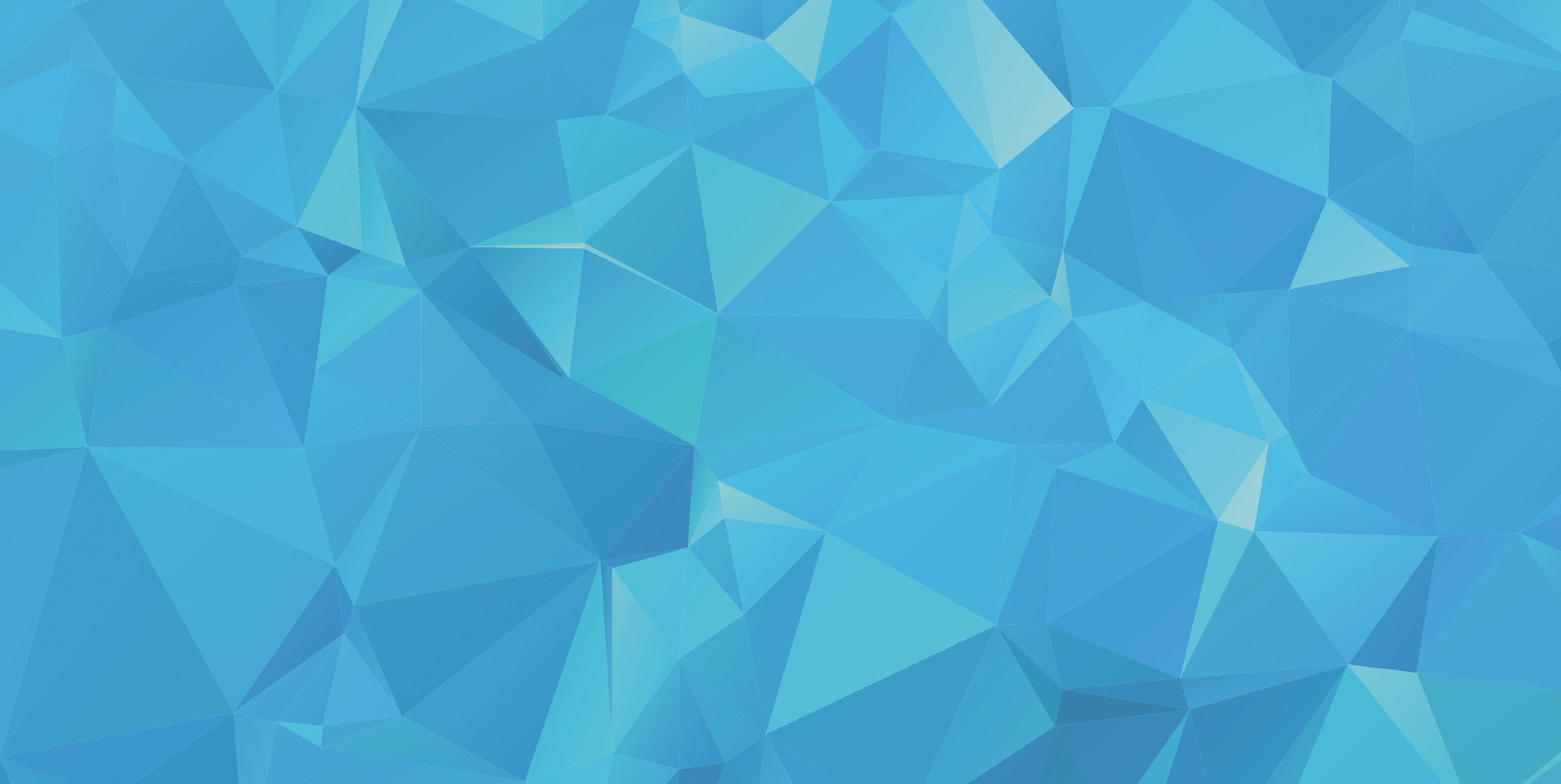 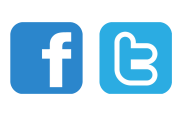 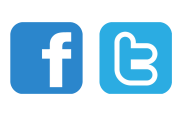 /ChTransparente
@Ch_Transparente
WWW.CHILETRANSPARENTE.CL